Tecniche irrigue innovative per lo sviluppo dell’orto-frutticoltura in Uzbekistan: il progetto UZBWAT
G. Bonati, R. Napoli, G. Pulighe, F. Altobelli, N. Laruccia

GRUSi – MACFRUT
Rimini, 11 maggio 2018
Sommario della presen	tazione
L’Uzbekistan in Asia centrale
Caratteristiche dell’agricoltura uzbeka
L’irrigazione in zone desertiche
Il progetto UZBWAT
I siti dimostrativi
Le esigenze di cooperazione internazionale
L’Uzbekistan in Asia centrale
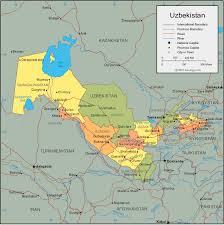 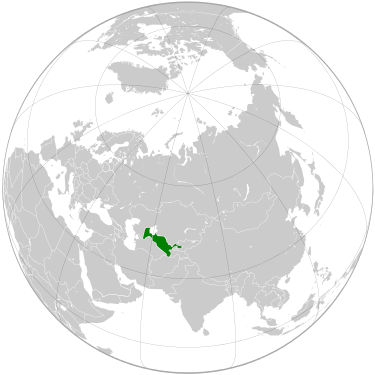 Caratteristiche dell’agricoltura uzbeka
4,4 milioni di ettari
27% degli occupati
18% del PIL
Colture principali:
cotone
frumento
frutta e ortaggi
Scelte colturali imposte
Clima continentale arido
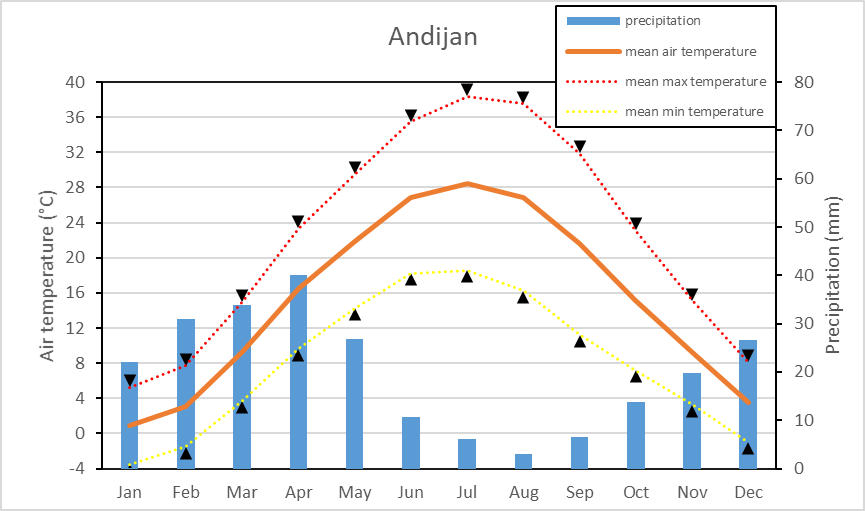 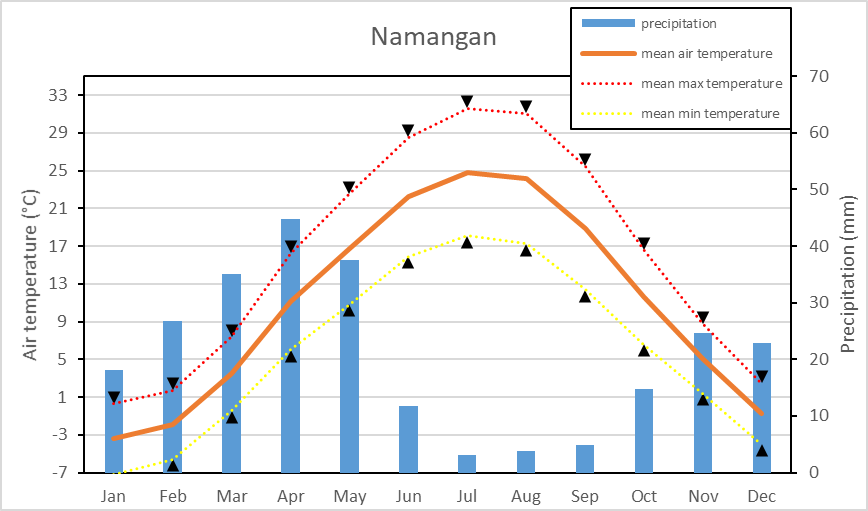 L’irrigazione in zone desertiche - 1
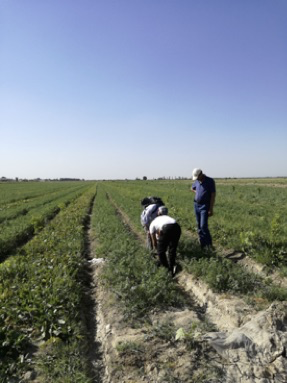 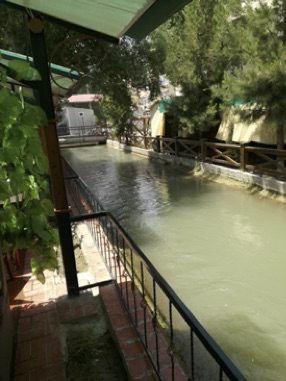 Il progetto UZBWAT
Coordinato da GIZ
Partner: CREA, UBA, IWMI
Obiettivo: migliorare la governance dell’acqua nelle aree rurali
Azioni:
Capacity building
Dotazioni
Study tour e scambio di esperienze
Costruzione di sistemi informativi analoghi al SIGRIA
Policy papers
Siti dimostrativi
6 siti dimostrativi delle dimensioni di 10 – 40 ha ognuno
Dotazione di infrastrutture irrigue aziendali avanzate per tecniche meno esigenti di acqua (manichette forate, sprinkler, gocciolatori) anche con alimentazione a energia elettrica da fotovoltaico
Dotazione di macchine agricole
Strumenti di misurazione dei principali dati agrometeo e dei consumi irrigui
Coinvolgimento delle strutture locali nelle scelte
Networking internazionale
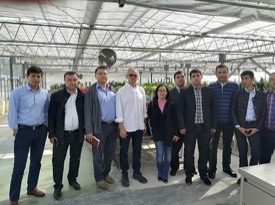 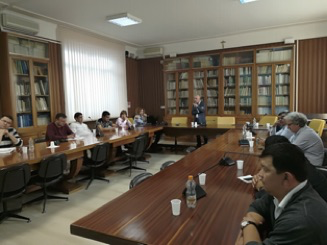 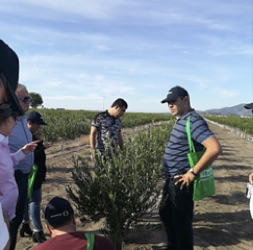 Guido Bonati
Guido.bonati@crea.gov.it